муниципальный  конкурс        
                 детских рисунков   

         «Я – художник. Я- так вижу»
Гонцов Максим 

              3 место
 в муниципальном конкурсе
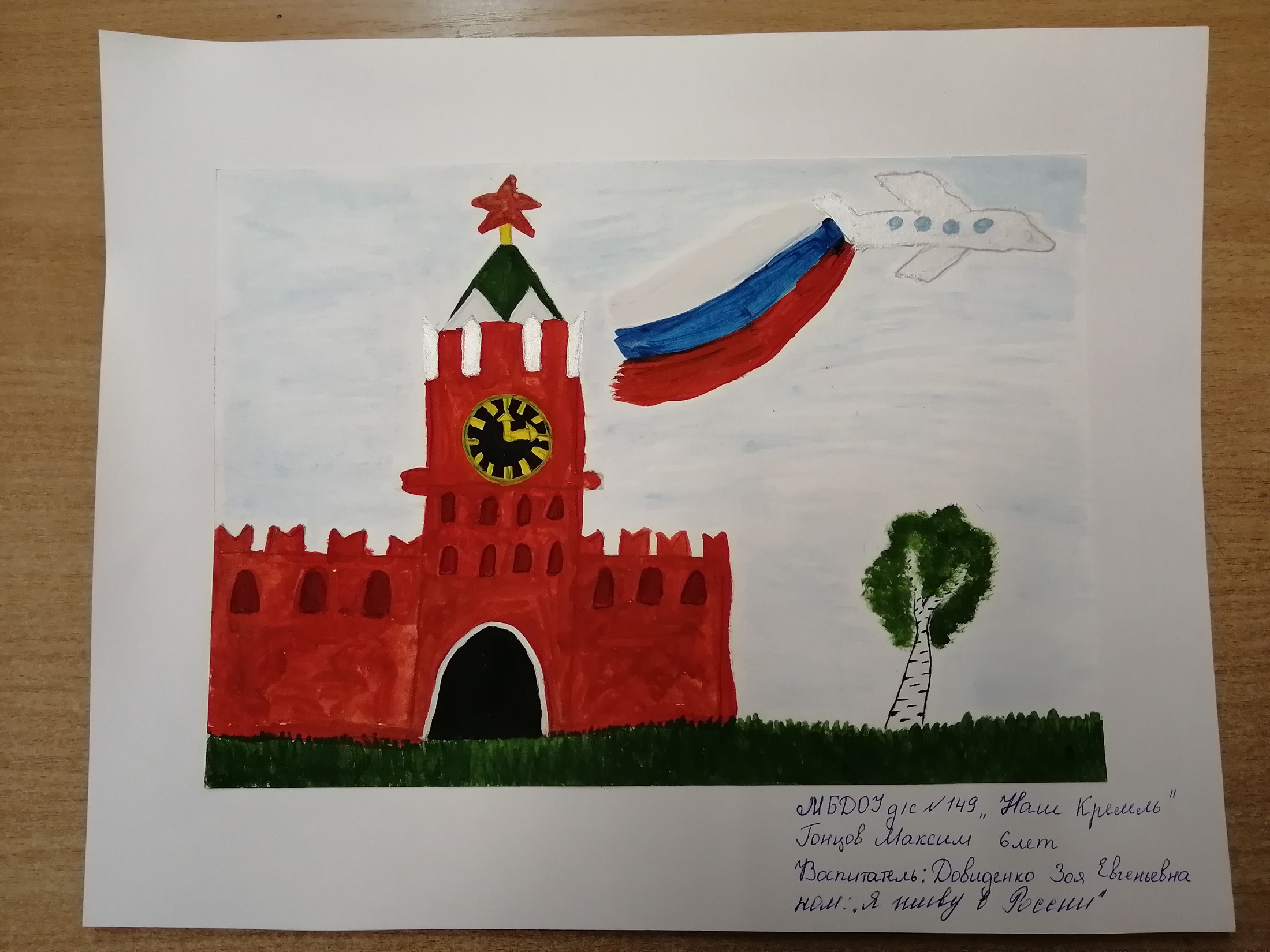 Наши участники
Новикова Варя 
«Дружная семейка»
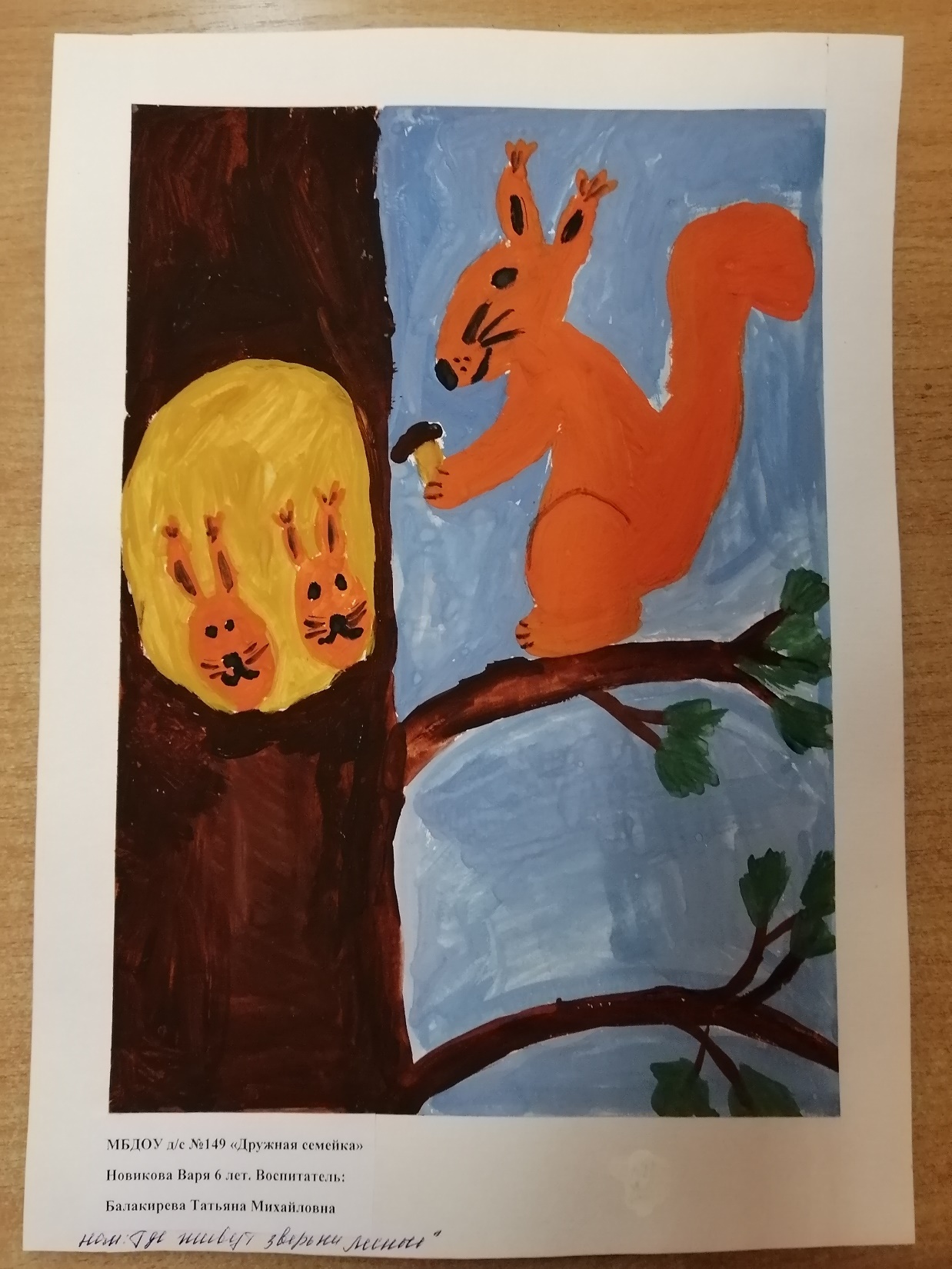 Гумерова Арина
« Рождественская встреча»
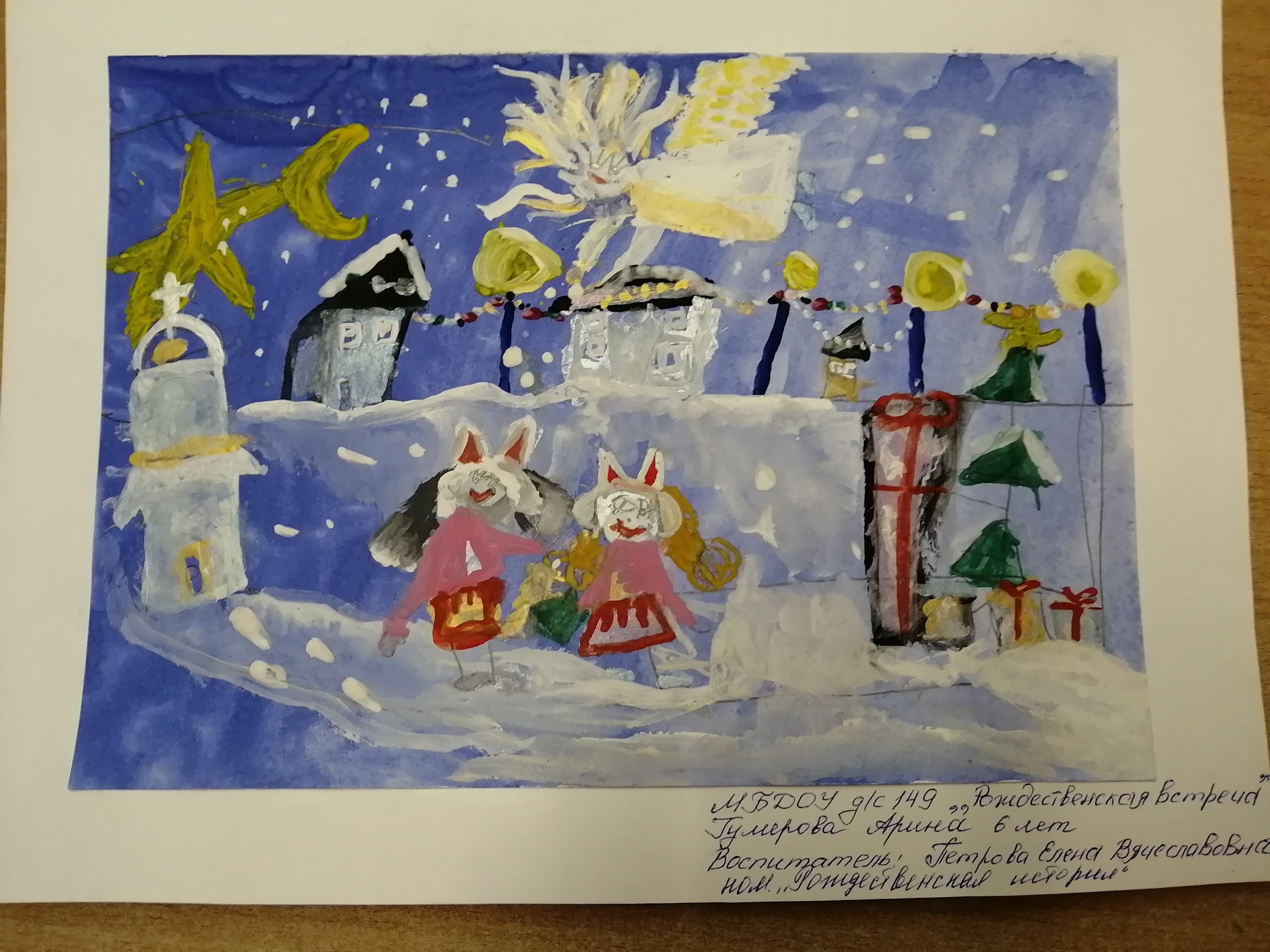 Ушанова Маша
             « В лесу»
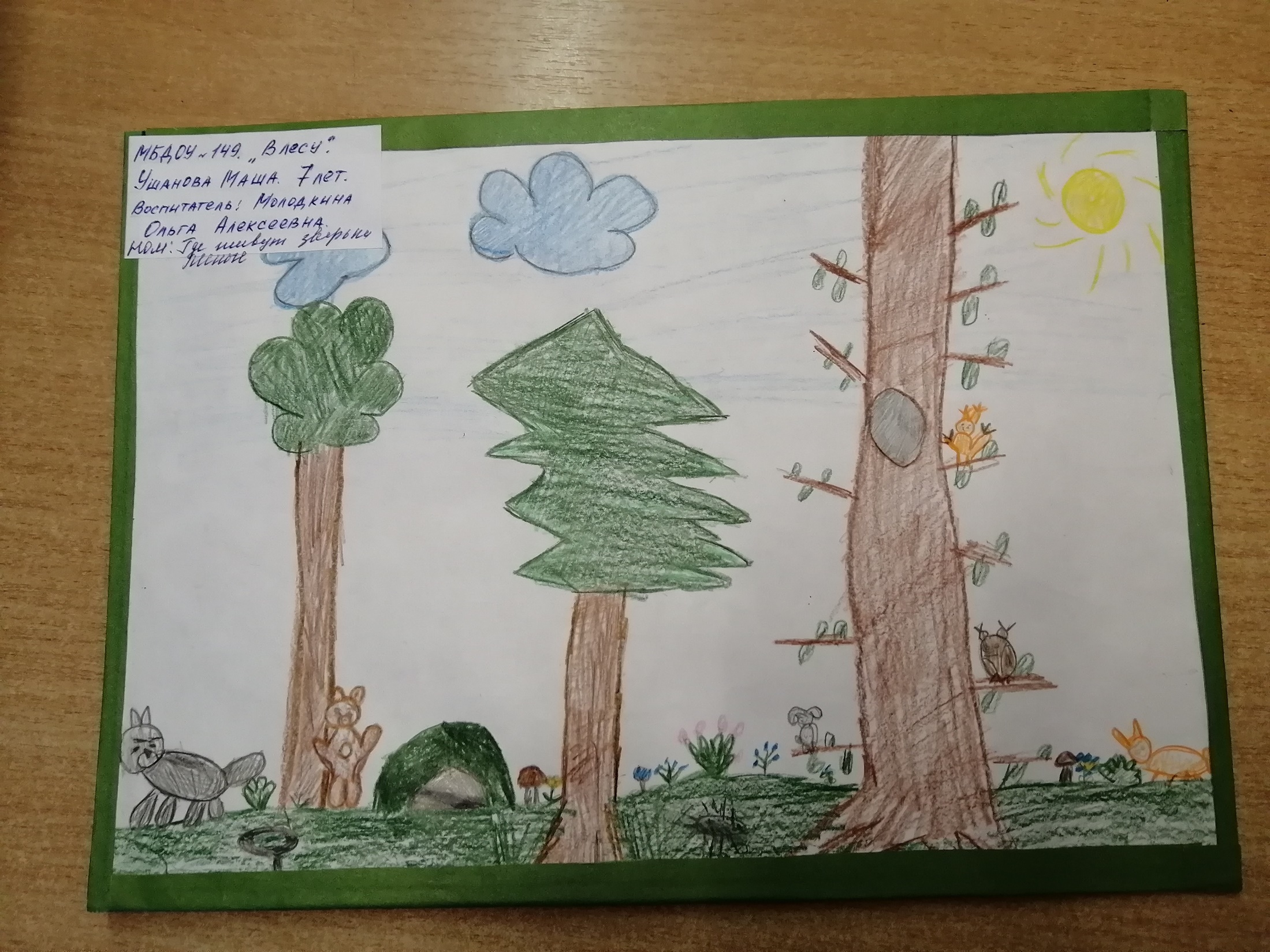 Обитоцкая Алена 
       «Веселый хоровод»
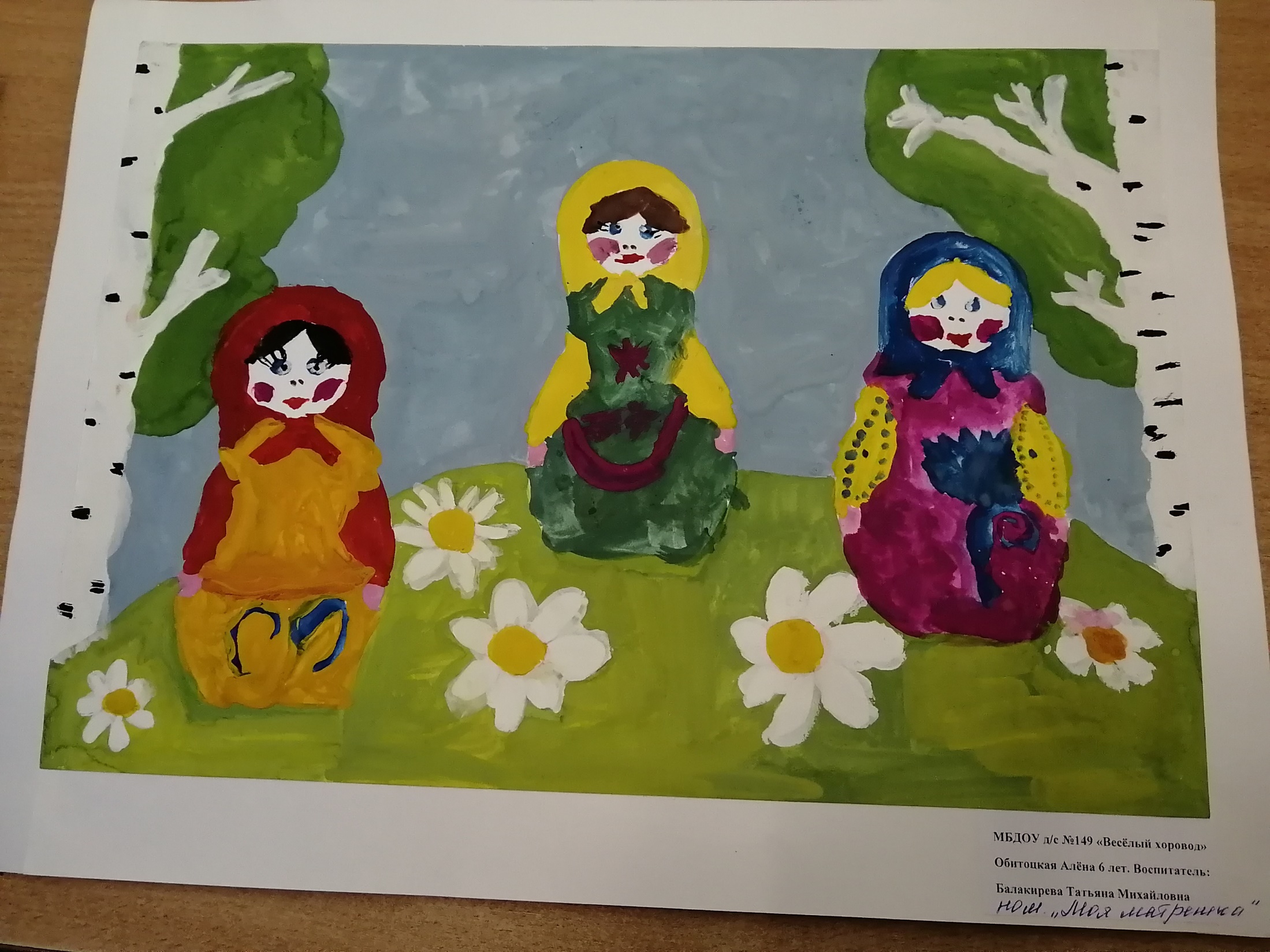